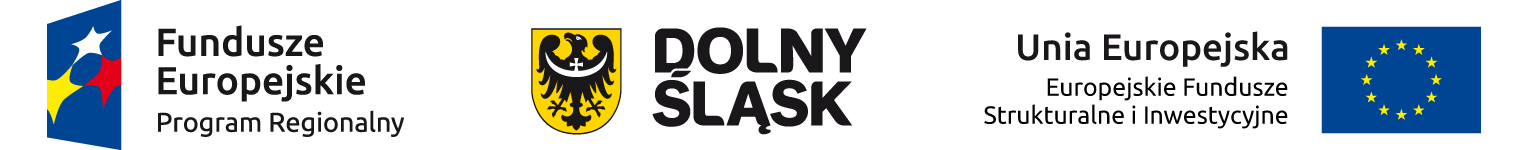 NABÓR W TRYBIE KONKURSOWYM
Oś Priorytetowa 10 EDUKACJA 
Działanie 10.4
DOSTOSOWANIE SYSTEMÓW KSZTAŁCENIA I SZKOLENIA ZAWODOWEGO DO POTRZEB RYNKU PRACY


Regionalny Program Operacyjny 
Województwa Dolnośląskiego 2014-2020
Wrocław, 09.03.2017 r.
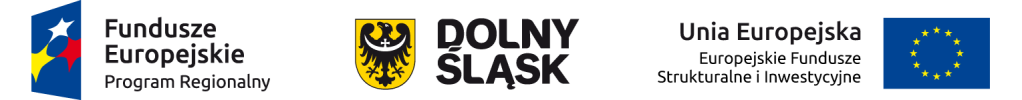 SPOTKANIE INFORMACYJNE – KONKURSY: DZIAŁANIE 10.4 A-H
Konkurs nr: 
RPDS.10.04.01-IZ.00-02-226/17
RPDS.10.04.02-IZ.00-02-227/17
RPDS.10.04.03-IZ.00-02-228/17
RPDS.10.04.04-IZ.00-02-229/17

Poddziałanie 10.4.1 Dostosowanie  systemów  kształcenia i szkolenia  zawodowego  do  potrzeb  rynku  pracy – konkurs horyzontalny
Poddziałanie 10.4.2 Dostosowanie  systemów kształcenia i szkolenia zawodowego do potrzeb rynku pracy – ZIT  WROF
Poddziałanie 10.4.3 Dostosowanie  systemów  kształcenia i szkolenia zawodowego do potrzeb rynku pracy  – ZIT  AJ
Poddziałanie nr 10.4.4 Dostosowanie  systemów  kształcenia i szkolenia zawodowego do potrzeb rynku pracy – ZIT AW
2
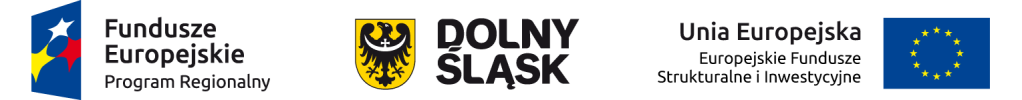 KONKURSY OGŁASZA
W ramach Poddziałania 10.4.1 Instytucja Zarządzająca Regionalnym Programem Operacyjnym Województwa Dolnośląskiego 2014 -2020 (IZ RPO WD)

W ramach Poddziałania 10.4.2 IZ RPO WD  oraz Gmina Wrocław pełniąca funkcję               IP RPO WD w ramach instrumentu ZIT  WRoF

W ramach Poddziałania 10.4.3 IZ RPO WD oraz Miasto Jelenia Góra pełniące funkcję IP RPO WD w ramach instrumentu – ZIT  AJ

W ramach Poddziałania nr 10.4.4 IZ RPO WD oraz Gmina Wałbrzych pełniąca funkcję IP RPO WD w ramach instrumentu - ZIT AW
3
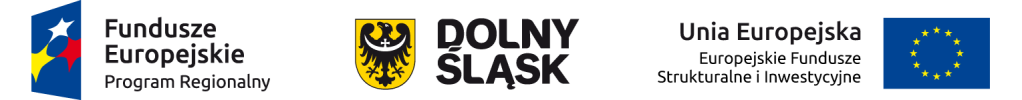 ALOKACJA PRZEZNACZONA NA KONKURS HORYZONTALNY
Poddziałanie 10.4.1 – 44 861 126 PLN

Kwota została podzielona na konkurs horyzontalny oraz pięć Obszarów Strategicznej Interwencji (OSI)

Horyzont – 8 967 738 PLN

Zachodni Obszar Interwencji – 6 850 295 PLN
Legnicko-Głogowski Obszar Interwencji – 10 829 475 PLN
Obszar Interwencji Doliny Baryczy – 6 235 696 PLN
Obszar Interwencji Równiny Wrocławskiej – 4 746 308 PLN
Obszar Ziemia Dzierżoniowsko – Kłodzko- Ząbkowicka – 7 231 0614 PLN
4
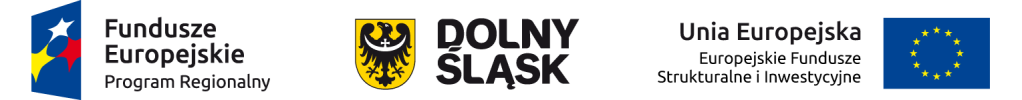 ALOKACJA PRZEZNACZONA NA KONKURSY ZIT
Poddziałanie 10.4.2 Dostosowanie  systemów kształcenia i szkolenia zawodowego do potrzeb rynku pracy – ZIT  WROF 
 	- 6 247 359 PLN

Poddziałanie 10.4.3 Dostosowanie  systemów  kształcenia i szkolenia zawodowego do potrzeb rynku pracy  – ZIT  AJ
					- 3 447 199 PLN

Poddziałanie nr 10.4.4 Dostosowanie  systemów  kształcenia i szkolenia zawodowego do potrzeb rynku pracy – ZIT AW
					- 2 806 631 PLN
5
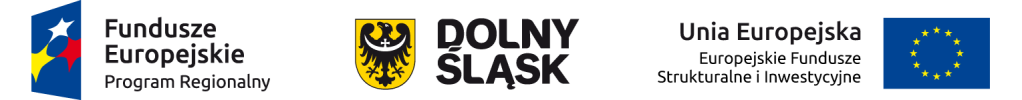 DOKUMENTACJA KONKURSOWA:
Konkurs został ogłoszony 1 lutego 2017 r.
Ogłoszenie o konkursie oraz Regulamin konkursu są dostępne na stronie: www.rpo.dolnyslask oraz www.funduszeeuropejskie.gov.pl 
Co się składa na dokumentację konkursową:
Regulamin konkursu
Załącznik nr 1 Wyciąg z kryteriów wyboru projektów
Załącznik nr 2  Lista wskaźników
Załącznik nr 3 Zakres wniosku o dofinansowanie
Załącznik nr 4 Standardy realizacji wybranych form wsparcia (z katalogiem stawek maksymalnych)
Załącznik nr 5, Załącznik nr 6, Załącznik nr 7 – Wzory umów (standardowa, metody uproszczone, porozumienie z Państwową Jednostką Budżetową)

Dodatkowe pliki pomocnicze:
Lista sprawdzająca  kwalifikacje
Podstawowe informacje dotyczące uzyskiwania kwalifikacji w ramach projektów EFS
Instrukcja wypełniania wniosku o dofinansowanie projektu na stronie https://www.generator-efs.dolnyslask.pl/ w zakładce „Pomoc” – wersja 1.2  obowiązująca od 5 stycznia 2017 r.
6
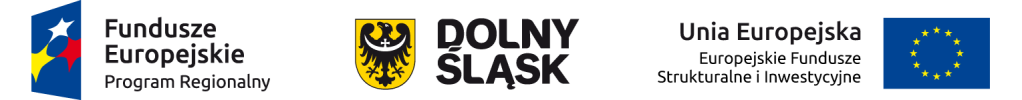 WNIOSKODAWCY
Zgodnie z kryterium dostępu nr 4 Wnioski mogą składać:
ORGANY PROWADZĄCE szkołę lub placówkę oświatową, realizującą kształcenie zawodowe 
lub
INSTYTUCJE RYNKU PRACY o których mowa w ustawie o promocji zatrudnienia, prowadząca działalność edukacyjno-szkoleniową
7
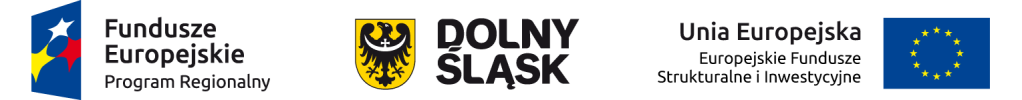 UCZESTNICY PROJEKTU
Uczniowie i słuchacze szkół i placówek prowadzących kształcenie
  zawodowego (z wyłączeniem osób dorosłych chcących z własnej
  inicjatywy podnieść kwalifikacje zawodowe);

 Nauczyciele zawodu;

 Instruktorzy praktycznej nauki zawodu;

 Opiekunowie i rodzice młodzieży wspieranych szkół i placówek;
 
 Szkoły i placówki systemu oświaty prowadzące kształcenie
  zawodowe i ich organy prowadzące;

 Instytucje z otoczenia społeczno-gospodarczego;


UWAGA! Projekt niespełniający tego wymogu, tzn. przewidujący wsparcie grupy docelowej niewpisującej się we wskazane powyżej, zostanie odrzucony na etapie oceny formalno-merytorycznej.
8
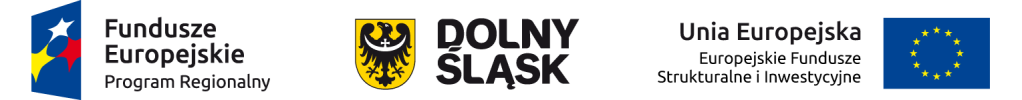 KRYTERIA DOSTĘPU
1. Kryterium liczby wniosków
Czy Wnioskodawca w ramach konkursu złożył nie więcej niż dwa wnioski o dofinansowanie projektu jako lider lub samodzielny Wnioskodawca oraz nie więcej niż dwa wnioski jako partner? 

2. Kryterium biura projektu
Czy Wnioskodawca (lider) w okresie realizacji projektu posiada siedzibę lub będzie prowadził biuro projektu na terenie województwa dolnośląskiego?

3. Kryterium formy wsparcia
Czy projekt zakłada, że co najmniej 60% wszystkich uczestników weźmie udział w stażach i praktykach zawodowych dla uczniów i słuchaczy u pracodawców?
9
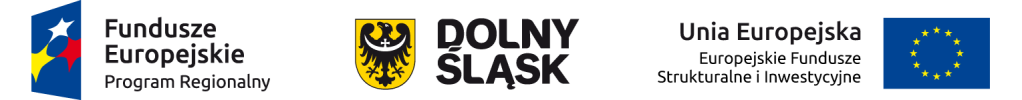 KRYTERIA DOSTĘPU
4. Kryterium efektywności działania
Czy Wnioskodawcą jest organ prowadzący szkołę lub placówkę oświatową realizującą kształcenie zawodowe w rozumieniu ustawy o systemie oświaty lub instytucja rynku pracy o której mowa w ustawie o promocji zatrudnienia i instytucjach rynku pracy, prowadząca działalność edukacyjno-szkoleniową ?


5. Kryterium diagnozy potrzeb edukacyjnych
Czy w treści wniosku zostało zawarte oświadczenie wskazujące, że przeprowadzono Diagnozę potrzeb edukacyjnych, która została zatwierdzona przez organ prowadzący?


6. Kryterium diagnozy potrzeb edukacyjnych
Czy w przypadku gdy projekt obejmuje działania polegające na zakupie wyposażenia pracowni lub warsztatów szkolnych w treści wniosku zostało zawarte oświadczenie wskazujące, że przeprowadzona Diagnozę potrzeb edukacyjnych, zawiera wnioski z przeprowadzonego spisu inwentarza oraz oceny stanu technicznego posiadanego wyposażenia?
10
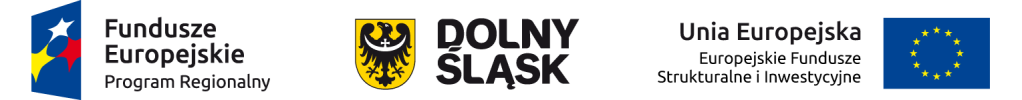 DIAGNOZA POTRZEB EDUKACYJNYCH
Załącznik nr 4 do Regulaminu konkursu

powinna dotyczyć szkoły/szkół lub placówki/placówek systemu oświaty podlegającej/podlegających pod dany organ prowadzący, planowanej/planowanych do objęcia wsparciem w projekcie; 

powinna uwzględniać indywidualne potrzeby rozwojowe i edukacyjne oraz możliwości psychofizyczne uczniów objętych wsparciem;

powinna być przygotowana i przeprowadzona przez szkołę, placówkę systemu oświaty lub inny podmiot prowadzący działalność o charakterze edukacyjnym lub badawczym; 

można korzystać ze wsparcia instytucji systemu wspomagania pracy szkół tj. placówki doskonalenia nauczycieli, poradni psychologiczno-pedagogicznych, biblioteki pedagogicznej; 

powinna być zatwierdzona przez organ prowadzący przed złożeniem wniosku o dofinansowanie; 

nie jest załączana do wniosku o dofinansowanie;
11
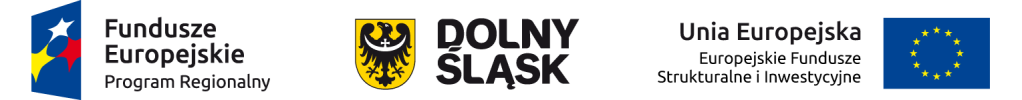 DIAGNOZA POTRZEB EDUKACYJNYCH
najważniejsze wnioski z Diagnozy oraz oświadczenie, że przeprowadzono Diagnozę potrzeb edukacyjnych, która została zatwierdzona przez organ prowadzący, a zaplanowane działania w projekcie odpowiadają na potrzeby w niej zidentyfikowane, powinny zostać zawarte w treści wniosku o dofinansowanie;

powinna odnosić się do istniejącej struktury szkolnictwa i sieci szkół tj. aktualnej w momencie opracowywania Diagnozy; 

rekomenduje się, aby w miarę możliwości, uwzględniać w Diagnozie planowane zmiany w zakresie reformy systemu oświaty

w związku z wyjątkowym kontekstem naboru w okresie wprowadzania reformy oświaty, IOK dopuści możliwość wprowadzania zmian do projektów na etapie ich realizacji, w sytuacjach gdy działania projektowe będą wymagały dostosowania do zmian prawnych i wynikających z nich zmian w strukturze i sieci szkół;
12
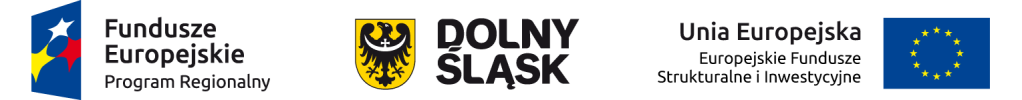 KRYTERIA FORMALNE
Poprawność wypełnienia wniosku
Wniosek o dofinansowanie został sporządzony w języku polskim oraz złożony w odpowiedzi na właściwy konkurs. Wniosek o dofinansowanie oraz załączniki zostały podpisanie zgodnie z prawem reprezentacji

2. Kwalifikowalność typu projektu
Projekt jest zgodny z typem projektów dopuszczonych do dofinansowania w regulaminie konkursu

3. Kwalifikowalność Wykonawcy
Wnioskodawca jest uprawniony do ubiegania się o wsparcie zgodnie z zapisami regulaminu konkursu

4. Prawidłowość wyboru partnerów w projekcie
Wybór partnerów został dokonany w sposób prawidłowy, to znaczy:
- Wnioskodawca oraz partner/partnerzy nie stanowią podmiotów powiązanych w rozumieniu załącznika do rozporządzenia Komisji (UE) nr 651/2014 z dnia 17 czerwca 2014 r. uznającego niektóre rodzaje pomocy za zgodne z rynkiem wewnętrznym w zastosowaniu art. 107 i 108 Traktatu;
- w przypadku, gdy Wnioskodawca jest podmiotem, o którym mowa w art. 3 ust. 1 ustawy z dnia 29 stycznia 2004 r. – prawo zamówień publicznych*, wybór partnerów spoza sektora finansów publicznych został dokonany z zachowaniem zasady przejrzystości i równego traktowania podmiotów;*
- wybór partnerów spoza sektora finansów publicznych został dokonany przed złożeniem wniosku o dofinansowanie projektu partnerskiego.
13
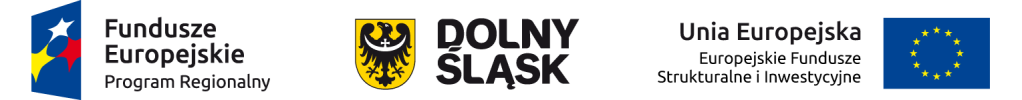 KRYTERIA FORMALNE
5. Niepodleganie wykluczeniu z możliwości otrzymania dofinansowanie ze środków Unii Europejskiej
Wnioskodawca oraz partnerzy (jeśli dotyczy) nie podlegają wykluczeniu z możliwości otrzymania dofinansowania ze środków Unii Europejskiej na podstawie:
art. 207 ust. 4 ustawy z dnia 27 sierpnia 2009 r. o finansach publicznych
art.12 ust. 1 pkt 1 ustawy z dnia 15 czerwca 2012 r. o skutkach powierzania wykonywania pracy cudzoziemcom przebywającym wbrew przepisom na terytorium Rzeczypospolitej Polskiej,
art. 9 ust. 1 pkt 2a ustawy z dnia 28 października 2002 r. o odpowiedzialności podmiotów zbiorowych za czyny zabronione pod groźbą kary

6. Zgodność z przepisami art. 65 ust. 6 i art. 125 ust. 3 lit. e) i f) Rozporządzenia Parlamentu Europejskiego i Rady (UE) nr 1303/2013 z dnia 17 grudnia 2013 r.
Wnioskodawca złożył oświadczenie, że:
projekt nie został zakończony w rozumieniu art. 65 ust. 6,
nie rozpoczął realizacji projektu przed dniem złożenia wniosku o dofinansowanie, lub jeśli dotyczy
projekt nie obejmuje przedsięwzięć będących częścią operacji, które zostały objęte lub powinny były zostać objęte procedurą odzyskiwania środków zgodnie z art. 71 (trwałość operacji) w następstwie przeniesienia działalności produkcyjnej poza obszar objęty programem
14
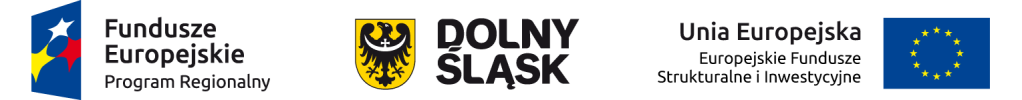 KRYTERIA FORMALNE
7. Zakaz podwójnego finansowania
W wyniku otrzymania przez projekt dofinansowania we wnioskowanej wysokości, na określone wydatki kwalifikowalne, w projekcie nie dojdzie do podwójnego dofinansowania


8. Minimalna/maksymalna wartość projektu
Wartość projektu nie przekracza poziomów określonych w regulaminie konkursu.
Minimalna wartość projektu: 50 000 PLN

9. Wkład własny
Wnioskodawca zapewnił odpowiedni poziom wkładu własnego określony w regulaminie konkursu tj. 5% wkładu własnego

10. Okres realizacji projektu
Okres realizacji projektu jest zgodny z podanym w regulaminie konkursu tj. najpóźniejszy termin złożenia ostatniego wniosku o płatność to WRZESIEŃ 2019 r. W związku z tym projekt musi zakończyć się do SIERPNIA 2019 r.
15
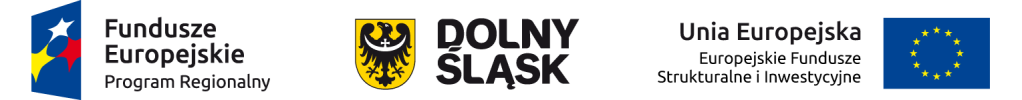 KRYTERIA FORMALNE
11. Uproszczone metody rozliczania wydatków

W projekcie, w którym wartość wkładu publicznego (środków publicznych) nie przekracza 100 000 EUR (tj. 433 100 PLN) zastosowano kwoty ryczałtowe, o których mowa w Wytycznych w zakresie kwalifikowalności wydatków w zakresie Europejskiego Funduszu Rozwoju Regionalnego, Europejskiego Funduszu Społecznego oraz Funduszu Spójności na lata 2014-2020. W sytuacjach określonych w regulaminie konkursu zastosowano pozostałe uproszczone metody rozliczania wydatków, o których mowa w Wytycznych w zakresie kwalifikowalności wydatków w zakresie Europejskiego Funduszu Rozwoju Regionalnego, Europejskiego Funduszu Społecznego oraz Funduszu Spójności na lata 2014-2020. 

12. Kryterium niezalegania z należnościami
Czy Wnioskodawca nie zalega z uiszczaniem podatków, jak również z opłacaniem składek na ubezpieczenie społeczne i zdrowotne, Fundusz Pracy, Państwowy Fundusz Rehabilitacji Osób Niepełnosprawnych lub innych należności wymaganych odrębnymi przepisami prawa?
16
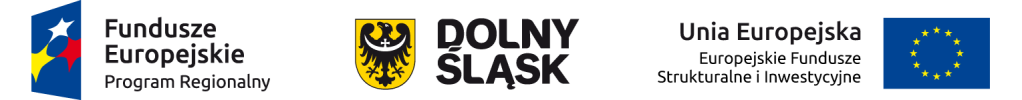 KRYTERIA MERYTORYCZNE
1. Kryterium zgodności projektu z celami szczegółowymi RPO WD 2014-2020
Czy projekt jest zgodny z właściwym celem szczegółowym RPO WD 2014-2020 oraz w jaki sposób projekt przyczyni się do osiągnięcia celu szczegółowego RPO WD 2014-2020?

2. Kryterium celowości projektu
Czy potrzeba realizacji projektu jest wystarczająco uzasadniona i odpowiada na zdiagnozowany problem? 
Dodatkowo w przypadku projektów o wartości co najmniej 2 mln zł: Czy przedstawiono wystarczający opis ryzyka nieosiągnięcia założeń projektu oraz zaplanowanych w ramach projektu działań zaradczych?


3. Kryterium osiągnięcia skwantyfikowanych rezultatów
Czy zaplanowane w ramach projektu wartości wskaźników są adekwatne w stosunku do potrzeb i celów projektu, a założone do osiągnięcia wartości są realne? 

4. Kryterium doboru grupy docelowej
Czy dobór grupy docelowej  jest adekwatny do założeń projektu oraz RPO WD 2014-2020?
17
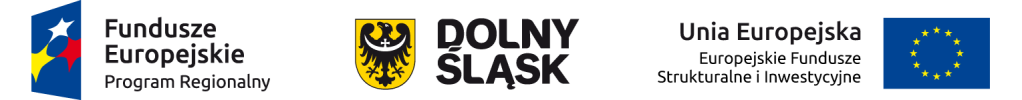 KRYTERIA MERYTORYCZNE
5. Kryterium trafności
Czy we wniosku o dofinansowanie projektu przedstawiono wystarczający opis?:
-zadań realizowanych w ramach projektu;
-uzasadnienia potrzeby realizacji projektu;
-wartości wskaźników, które zostaną osiągnięte w ramach zadań;
- roli partnerów;
- trwałości i wpływu;
6. Kryterium racjonalności harmonogramu
Czy przedstawiony harmonogram realizacji projektu jest racjonalny w stosunku do przedstawionego zakresu zadań w projekcie?

7. Kryterium adekwatności sposobu zarządzania
Czy przedstawiony sposób zarządzania projektem jest adekwatny do zakresu projektu?

8. Kryterium potencjału
Czy podmioty zaangażowane w realizację projektu posiadają odpowiedzi potencjał (kadrowy, techniczny, finansowy) do realizacji projektu?
18
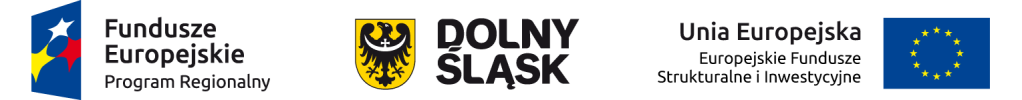 KRYTERIA MERYTORYCZNE
9. Kryterium doświadczenia
Czy Wnioskodawca lub partnerzy, w przypadku projektu realizowanego w partnerstwie, posiadają doświadczenie w realizacji przedsięwzięć, w tym przedsięwzięć finansowanych ze środków innych niż środki funduszu UE?:
- w obszarze w którym udzielane jest wsparcie oraz
- na rzecz grupy docelowej, do której kierowane będzie wsparcie przewidziane w projekcie oraz
- na określonym terytorium, którego dotyczyć będzie realizacja projektu;
10. Kryterium budżetu projektu
Czy budżet projektu został sporządzony w sposób prawidłowy?

11. Kryterium efektywności kosztowej projektu
Czy wysokość kosztów przypadających na jednego uczestnika projektu jest adekwatna do zakresu projektu oraz osiągniętych korzyści, a zaplanowane wydatki racjonalne?

12. Wskaźniki obligatoryjne dla danego typu projektu
Czy wniosek o dofinansowanie projektu zawiera wszystkie wskaźniki obligatoryjne dla danego typu projektu (w tym wskaźniki z ram wykonania, jeśli są takie które odpowiadają zakresowi projektu) z przypisaną wartością docelową większą od zera?
19
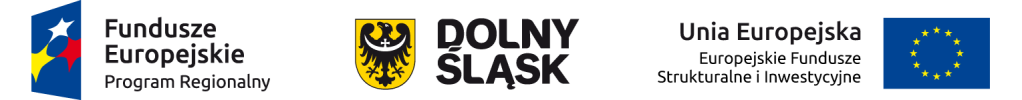 KRYTERIA MERYTORYCZNE
13. Kryterium zgodności ze standardem usług i katalogiem stawek
Czy zaplanowane w ramach projektu zadania są zgodne z określonym minimalnym standardem usług oraz wydatki są zgodne z katalogiem stawek, określonym dla danego konkursu? Standard usług i katalog stawek jest określony w Załączniku nr 4 do Regulaminu konkursu
14. Kryterium budżetu projektu
Czy wszystkie wydatki są kwalifikowalne?

15. Kryterium zgodności z SzOOP
Czy projekt jest zgodny z zapisami SzOOP RPO WD 2014-20120?

16. Kryterium spełniania minimalnych wymagań
Czy wniosek otrzymał wymagane minimum 60 punktów ogółem oraz co najmniej 60% punktów w poszczególnych grupach kryteriów merytorycznych:
kryteria nr 1, 2 oraz 3,
kryterium nr 4,
kryteria nr 5 oraz 6,
kryteria nr 7 oraz 8,
kryterium nr 9,
kryteria nr 10 oraz 11
oraz czy otrzymał pozytywną ocenę za spełnienie kryteriów horyzontalnych oraz kryteriów merytorycznych nr  12, 13, 14 i 15?
20
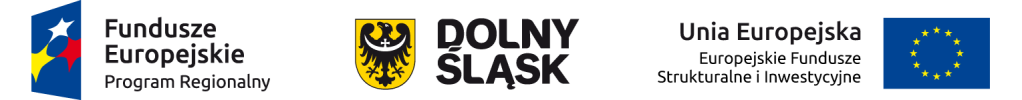 KRYTERIA HORYZONTALNE
1 . Kryterium zgodności projektu z prawem
Czy projekt jest zgodny z przepisami prawa krajowego i unijnego, m.in. z przepisami w zakresie pomocy publicznej, prawa pracy, kodeksu cywilnego oraz zamówień publicznych ?

2 . Kryterium zgodności z właściwymi politykami i zasadami
Czy projekt jest zgodny z zasadą zrównoważonego rozwoju?  Projekt musi być co najmniej neutralny.

3. Kryterium zgodności z właściwymi politykami i zasadami
Czy projekt jest zgodny z zasadą równości szans kobiet i mężczyzn? 
Kryterium będzie oceniane według standardu minimum. W ramach kryterium IOK dopuszcza możliwość oceny warunkowej. Standard minimum jest załącznikiem do Wytycznych w zakresie realizacji zasady równości szans i niedyskryminacji, w tym dostępności dla osób z niepełnosprawnościami oraz zasady równości szans kobiet i mężczyzn w ramach funduszy unijnych na lata 2014-2020.
4. Kryterium zgodności z właściwymi politykami i zasadami
Czy projekt jest zgodny z zasadą równości szans i niedyskryminacji, w tym dostępności dla osób z niepełnosprawnościami?
21
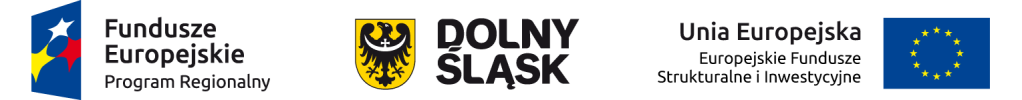 KRYTERIA PREMIUJĄCE
1 . Kryterium współpracy
Czy założone w projekcie działania prowadzone będą we współpracy lub w partnerstwie z partnerami społecznymi lub pracodawcami?
0 pkt/4 pkt

2 . Kryterium formy wsparcia
Czy projekt zakłada realizację studiów podyplomowych lub kursów kwalifikacyjnych przygotowujących do wykonywania zawodu nauczyciela kształcenia zawodowego w ramach:  zawodów nowo wprowadzonych do klasyfikacji zawodów szkolnictwa zawodowego lub zawodów wprowadzonych w efekcie modernizacji oferty kształcenia zawodowego albo tworzenia nowych kierunków nauczania lub zawodów na które występuje deficyt na regionalnym lub lokalnym rynku pracy oraz braki kadrowe śród nauczycieli kształcenia zawodowego lub/i staży i praktyk dla nauczycieli u pracodawców.
0 pkt/4 pkt

3. Kryterium współpracy
Czy założone w projekcie działania prowadzone będą we współpracy z pracodawcami lub przedsiębiorcami wpisującymi się w regionalne inteligentne specjalizacje ?
0 pkt/4 pkt
22
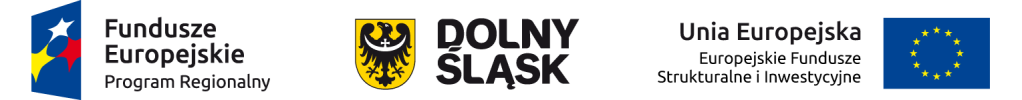 KRYTERIA PREMIUJĄCE
4 . Kryterium wkładu własnego
Czy w ramach projektu pracodawcy partycypują finansowo w wymiarze co najmniej 5% w kosztach organizacji i prowadzenia praktyki zawodowej lub stażu zawodowego?
0 pkt/4 pkt

5. Kryterium doświadczenia
Czy Wnioskodawca zrealizował w ciągu ostatnich 3 lat przed złożeniem wniosku o dofinansowanie na terenie województwa dolnośląskiego co najmniej 2 przedsięwzięcia w obszarze i dla grupy docelowej objętej interwencją projektową, w ramach których osiągnął zakładane we wniosku o dofinansowanie rezultaty?
Przedsięwzięcie - działanie podjęte w jakimś celu, którego wynikiem są konkretne rezultaty; musi mieć formę pisemną (np. projektu, wniosku, umowy/porozumienia o współpracy), która dokumentuje cel, działania, planowane i zrealizowane rezultaty. 
Wnioskodawca może się legitymować doświadczeniem w przypadku gdy był liderem lub partnerem w zrealizowanym już przedsięwzięciu. 
0 pkt/5 pkt/10 pkt
23
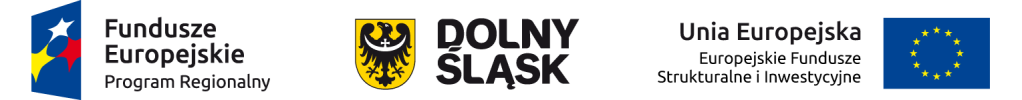 KRYTERIA PREMIUJĄCE
6 . Kryterium formy wsparcia
Czy projekt zakłada, że w stażach i praktykach zawodowych dla uczniów i słuchaczy u pracodawców weźmie udział więcej niż 70% uczestników projektu.
0 pkt/5 pkt/10 pkt


7. Kryterium grupy docelowej
Czy w projekcie przewiduje się udział osób z niepełnosprawnościami?
0 pkt/4 pkt
24
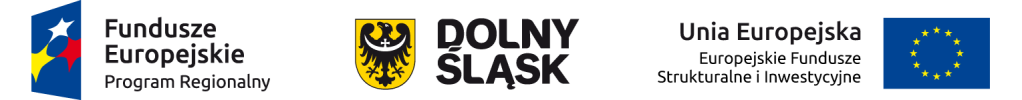 WSKAŹNIKI
Instrukcja dotycząca doboru wskaźników została opisana w Załączniku nr 2 do Regulaminu konkursu

Wyróżniamy następujące rodzaje wskaźników:
Wskaźniki programowe (wskaźniki produktu i wskaźniki rezultatu bezpośredniego) 
– określone w RPO, wybierane z listy rozwijanej, obligatoryjne
Wskaźniki horyzontalne 
– określone w tzw. liście WLWK (Wspólne Lista Wskaźników Kluczowych), wybierane z listy rozwijanej, obligatoryjne
Wskaźniki projektowe 
– określane samodzielnie przez Wnioskodawcę, nieobligatoryjne
25
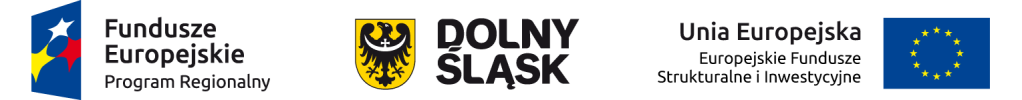 WSKAŹNIKI PROGRAMOWE – WSKAŹNIKI PRODUKTU
WSKAŹNIK PRODUKTU nr 1
Liczba nauczycieli kształcenia zawodowego oraz instruktorów praktycznej nauki zawodu objętych wsparciem w programie

Liczba nauczycieli oraz instruktorów praktycznej nauki zawodu objętych wsparciem w tym:
Liczba osób przygotowanych do wykonywania zawodu nauczyciela przedmiotów zawodowych w ramach studiów podyplomowych lub innych form doskonalenia;
Liczba nauczycieli:
 uczestniczących w formach doskonalenia zawodowych organizowanych we współpracy z uczelniami
uczestniczących w stażach i praktykach u pracodawców o czasie trwanie nie krótszym niż 2 tygodnie;
objętych wspomaganiem realizowanym przez placówki doskonalenia nauczycieli, poradnie psychologiczno-pedagogiczne oraz uczestniczących w sieciach współpracy i samokształcenia
26
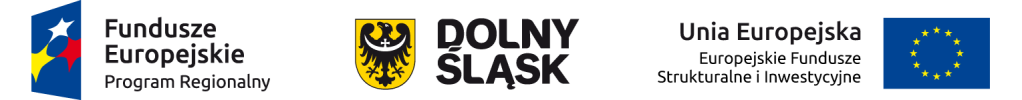 WSKAŹNIKI PROGRAMOWE – WSKAŹNIKI PRODUKTU
WSKAŹNIK PRODUKTU nr 2
Liczba uczniów szkół i placówek kształcenia zawodowego uczestniczących w stażach i praktykach u pracodawcy
Liczba uczniów szkół i placówek kształcenia zawodowego objętych wsparciem bezpośrednim w ramach programu w postaci staży i praktyk u pracodawcy.

Pod pojęciem stażu realizowanego w ramach wszystkich typów operacji należy rozumieć takie formy nabywania umiejętności praktycznych, których zakres wykracza poza ramy określone dla praktyki zawodowej.
Staże mogą obejmować kształcenie zawodowe praktyczne realizowane w ramach praktycznej nauki zawodu (pnz) lub wykraczać poza zakres pnz.
Zasady realizacji pnz określa Rozporządzenie MEN z dnia 15.12.2010 r. w sprawie praktycznej nauki zawodu.
27
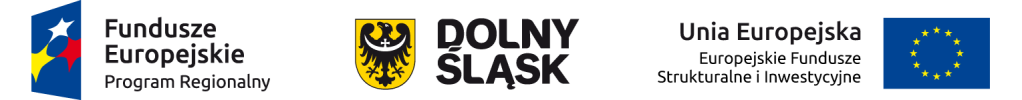 WSKAŹNIKI PROGRAMOWE – WSKAŹNIKI PRODUKTU
WSKAŹNIK PRODUKTU nr 3
Liczba szkół i placówek kształcenia zawodowego doposażonych w sprzęt i materiały niezbędne do realizacji kształcenia zawodowego.
Liczba szkół i placówek prowadzących kształcenie zawodowe wyposażonych/ doposażonych w ramach programu w nowoczesny sprzęt i materiały dydaktyczne zapewniające wysoką jakość kształcenia i umożliwiające realizację podstawy programowej kształcenia w zawodach. 

WSKAŹNIK PRODUKTU nr 4
Liczba podmiotów realizujących zadania centrum kształcenia zawodowego i ustawicznego objętych wsparciem w programie.
Liczba jednostek systemu oświaty istniejących lub nowoutworzonych, realizujących zadania zbieżne z zadaniami centrum kształcenia zawodowego i ustawicznego (ckziu) tj. współpracujących z pracodawcami i organizacjami pracodawców oraz prowadzących kwalifikacyjne kursy zawodowe, a także podejmujących działania w  zakresie poradnictwa zawodowego i informacji zawodowej, w tym również dla osób dorosłych.

WSKAŹNIK PRODUKTU nr 5
Liczba osób uczestniczących w pozaszkolnych formach kształcenia w programie
Liczba osób dorosłych, które uczestniczyły w pozaszkolnych formach kształcenia zawodowego, zorganizowanych we współpracy z pracodawcami (kwalifikacyjne kursy zawodowe, kursy umiejętności zawodowych, inne kursy) zgodnie z obowiązującymi przepisami w sprawie kształcenia ustawicznego w formach pozaszkolnych. 
	Wskaźnik dotyczy wyłącznie formy wsparcia realizowanej w ramach typu projektu 10.4.B, ppkt. m
28
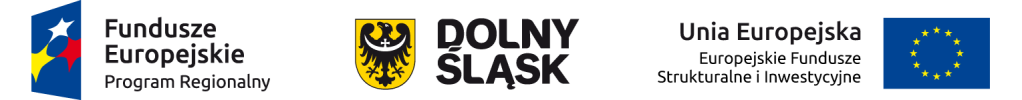 WSKAŹNIKI PROGRAMOWE – WSKAŹNIKI REZULTATU BEZPOŚREDNIEGO
WSKAŹNIK REZULTATU nr 1
Liczba nauczycieli kształcenia zawodowego oraz instruktorów praktycznej nauki zawodu którzy uzyskali  kwalifikacje  lub nabyli kompetencje po opuszczeniu  programu
Fakt nabycia kompetencji będzie weryfikowany w ramach następujących etapów: 
a) ETAP I – Zakres – zdefiniowanie w ramach wniosku o dofinansowanie lub w regulaminie konkursu grupy docelowej do objęcia wsparciem oraz wybranie obszaru interwencji EFS, który będzie poddany ocenie, 
b) ETAP II – Wzorzec – zdefiniowanie we wniosku o dofinansowanie lub w regulaminie konkursu standardu wymagań, tj. efektów uczenia się, które osiągną uczestnicy w wyniku przeprowadzonych działań projektowych, 
c) ETAP III – Ocena – przeprowadzenie weryfikacji na podstawie opracowanych kryteriów oceny po zakończeniu wsparcia udzielanego danej osobie, 
d) ETAP IV – Porównanie – porównanie uzyskanych wyników etapu III (ocena) z przyjętymi wymaganiami (określonymi na etapie II efektami uczenia się) po zakończeniu wsparcia udzielanego danej osobie. 

Kompetencja to wyodrębniony zestaw efektów uczenia się / kształcenia. Opis kompetencji zawiera jasno określone warunki, które powinien spełniać uczestnik projektu ubiegający się o nabycie kompetencji, tj. wyczerpującą informację o efektach uczenia się dla danej kompetencji oraz kryteria i metody ich weryfikacji. Wykazywać należy wyłącznie kompetencje osiągnięte w wyniku interwencji Europejskiego Funduszu Społecznego.
29
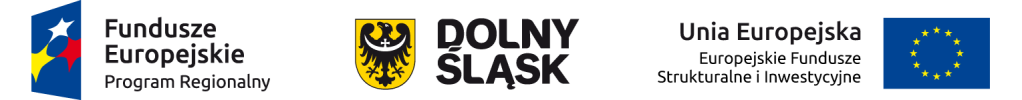 WSKAŹNIKI PROGRAMOWE – WSKAŹNIKI REZULTATU BEZPOŚREDNIEGO
WSKAŹNIK REZULTATU nr 2
Liczba szkół i placówek kształcenia zawodowego wykorzystujących doposażenie zakupione dzięki EFS
Liczba szkół i placówek prowadzących kształcenie zawodowe wykorzystujących doposażenie zakupione w ramach programu do prowadzenia zajęć edukacyjnych.


WSKAŹNIK REZULTATU nr 3
Liczba osób, które uzyskały kwalifikacje w ramach pozaszkolnych form kształcenia

Liczba osób dorosłych, które ukończyły pozaszkolne formy kształcenia, np. kwalifikacyjny kurs zawodowy, umożliwiające uzyskanie kwalifikacji.
Wskaźnik dotyczy wyłącznie formy wsparcia realizowanej w ramach typu projektu 10.4.B, ppkt.m
30
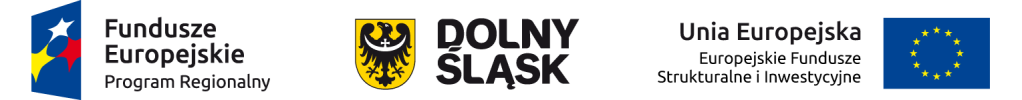 WSKAŹNIKI HORYZONTALNE – WSPÓLNE WSKAŹNIKI PRODUKTU Z LISTY WLWK
Wnioskodawca zobowiązany jest wybrać i monitorować (bez konieczności podawania wartości docelowej większej od 0) wszystkie wspólne wskaźniki produktu z listy WLWK (Wspólna Lista Wskaźników Kluczowych, stanowiącej załącznik nr 2 do „Wytycznych w zakresie monitorowania postępu rzeczowego realizacji programów operacyjnych na lata 2014 – 2020” tj.

Liczba obiektów dostosowanych do potrzeb osób z niepełnosprawnościami;

Liczba osób objętych szkoleniami/doradztwem w zakresie kompetencji cyfrowych;

Liczba projektów, w których sfinansowano koszty racjonalnych usprawnień dla osób z niepełnosprawnościami;


Szczegółowe informacje znajdują się w Załączniku nr 2 do Regulaminu konkursu, „Wskaźniki możliwe do zastosowania w ramach konkursów”
31
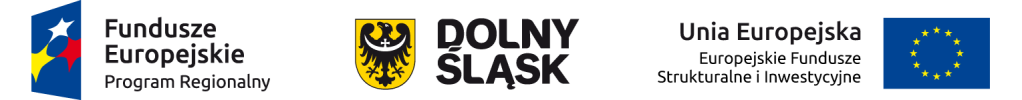 WSKAŹNIKI PROJEKTOWE
Wnioskodawca może samodzielnie określić inne, dodatkowe wskaźniki specyficzne dla danego projektu, o ile będzie to niezbędne dla prawidłowej realizacji projektu. 

Wskaźniki projektowe dla projektu muszą nosić inne nazwy niż ww. wskaźniki programowe (wskaźniki produktu i wskaźniki rezultatu) i mieć inną definicję wskaźnika.

Dla wszystkich wskaźników uwzględnionych we wniosku o dofinansowanie należy określić wartości bazowe (czyli przed rozpoczęciem realizacji projektu) oraz wartości docelowe, których osiągnięcie będzie uznane za zrealizowanie celu projektu.
32
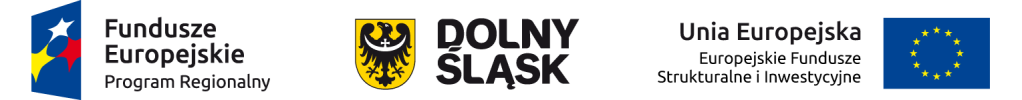 TYP 10.4.A
10.4.A. Organizacja praktycznych form nauczania – staże, praktyki zawodowe:
praktyki zawodowe organizowane u pracodawców lub przedsiębiorców dla uczniów zasadniczych szkół zawodowych;
staże zawodowe obejmujące realizację kształcenia zawodowego praktycznego we współpracy z pracodawcami lub przedsiębiorcami lub wykraczające poza zakres kształcenia zawodowego praktycznego

Uwaga:
W ramach projektu obowiązkowo należy  zaplanować wsparcie dla co najmniej 60% uczestników realizację praktyk zawodowych i/lub staży zawodowych dla uczniów u pracodawców
33
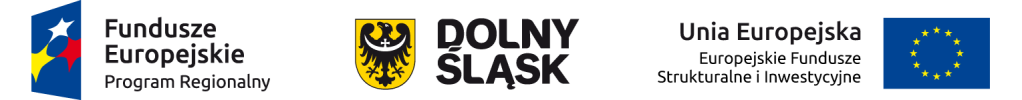 TYP 10.4.B
10.4.B. Uruchamianie i dostosowanie kształcenia i szkolenia w zawodach, na które występuje potwierdzone zapotrzebowanie rynku, w szczególności poprzez:

Udział przedsiębiorców w identyfikacji i prognozowaniu potrzeb kwalifikacyjno-zawodowych na rynku pracy, 
Włączenie pracodawców lub przedsiębiorców w system egzaminów potwierdzających kwalifikacje w zawodzie oraz kwalifikacje mistrza i czeladnika w zawodzie.
Tworzenie klas patronackich w szkołach
Dostosowanie oferty edukacyjnej do potrzeb lokalnego rynku pracy
Tworzenie i modyfikacja programów nauczania
Wykorzystywanie rezultatów projektów realizowanych w ramach POKL
Współpraca szkół z otoczeniem społeczno-gospodarczym
Dodatkowe zajęcia specjalistyczne realizowane we współpracy z otoczeniem społ-gosp.
Kursy przygotowawcze na studia oraz kursy do egzaminów czeladniczych i mistrzowskich
Udział w zajęciach w szkołach wyższych
Wsparcie uczniów w zakresie zdobywania dodatkowych uprawnień
Programy walidacji i certyfikacji
Realizacja szkolnych lub pozaszkolnych form kształcenia ustawicznego
Doradztwo edukacyjno-zawodowe
Przygotowanie zawodowe młodocianych pracowników
Tworzenie w szkołach warunków odzwierciedlających naturalne warunki pracy
Wyposażenie szkół i placówek systemu oświaty prowadzących kształcenie zawodowe
34
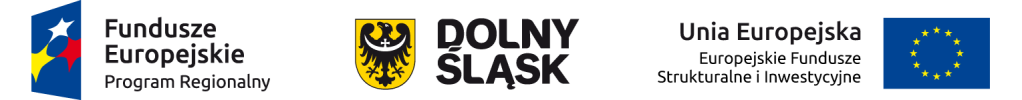 TYP 10.4.C
10.4.C. 
Działania przyczyniające się do zwiększonego i pełnego udziału młodzieży o specjalnych potrzebach edukacyjnych, poprzez pomoc stypendialną dla uczniów szczególnie uzdolnionych w zakresie przedmiotów zawodowych.

Pomoc stypendialna udzielana jest przez szkołę lub placówkę systemu oświaty, w której kształcą się uczniowie albo przez organ prowadzący szkołę lub placówkę systemu oświaty

Szczegółowe kryteria przyznawania stypendiów Wnioskodawca określa w Regulaminie programu stypendialnego (we wniosku powinny znaleźć się jego najważniejsze założenia)

W kryteriach Wnioskodawca powinien uwzględnić oceny klasyfikacyjne uzyskane przez uczniów z przynajmniej jednego spośród przedmiotów zawodowych

Kwota stypendium średniomiesięcznie nie może przekroczyć 1000 zł brutto dla 1 ucznia

Minimalny okres na jaki przyznawane jest stypendium wynosi 10 miesięcy

Uczeń objęty pomocą stypendialną podlega opiece dydaktycznej nauczyciela/pedagoga szkolnego albo doradcy zawodowego
35
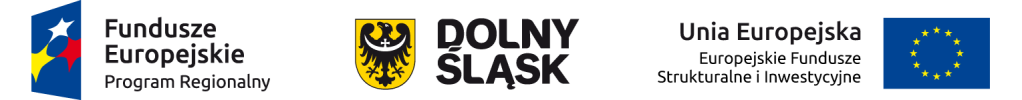 TYP 10.4.D
10.4.D. 
Doradztwo edukacyjno-zawodowe, uwzględniające potrzeby uczniów i dorosłych uczących się na różnych poziomach edukacyjnych i w różnych typach szkół i placówek m.in. poprzez:

Uzyskiwanie kwalifikacji doradców edukacyjno-zawodowych przez osoby realizujące zadania z zakresu doradztwa edukacyjno-zawodowego w szkołach i placówkach, które nie posiadają kwalifikacji z tego zakresu oraz podnoszenie kwalifikacji doradców edukacyjno-zawodowych

Doradztwo edukacyjno-zawodowe dla uczniów;

Tworzenie Szkolnych Punktów Informacji i Kariery (SPInKa);

Zewnętrzne wsparcie szkół w obszarze doradztwa edukacyjno-zawodowego:
zapewnienie dostępu do informacji edukacyjno-zawodowej m.in. poprzez tworzenie regionalnych systemów informacji edukacyjno-zawodowej, w tym dostępnej on-line
Realizacja programów zewnętrznego wsparcia szkół w zakresie doradztwa edukacyjno-zawodowego na poziomie lokalnym.
36
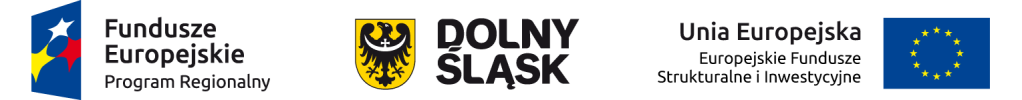 TYP 10.4.E
10.4.E. 
Przygotowanie szkół i placówek prowadzących kształcenie zawodowe do pełnienia funkcji wyspecjalizowanych ośrodków kształcenia i szkolenia oraz wsparcie ich w zakresie poradnictwa i informacji zawodowej pod potrzeby regionalnego i lokalnego rynku pracy m.in. poprzez:

Przygotowanie szkół i placówek systemu oświaty prowadzących kształcenie zawodowe do pełnienia funkcji CKZiU lub innego zespołu realizującego zadania CKZiU dla określonej branży/zawodu

Wsparcie realizacji zadań dla określonych branż/zawodów przez CKZiU lub inne zespoły realizujące zadania CKZiU
37
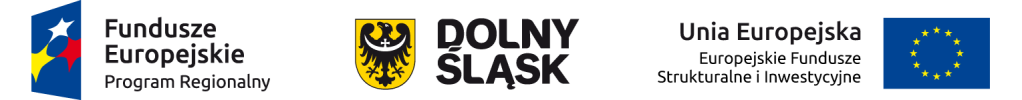 TYP 10.4.E
Zakres wparcia udzielanego na rzecz przygotowania szkół i placówek systemu oświaty prowadzących kształcenie zawodowe do pełnienia funkcji CKZiU lub innych zespołów realizujących zadania CKZiU obejmuje:

Wyposażenie szkół i placówek w sprzęt i pomoce dydaktyczne do prowadzenia nauczania w zawodach w określonej branży/zawodzie;

Rozszerzenie lub dostosowanie oferty edukacyjnej świadczonej przez ww. szkoły wchodzące w skład CKZiU lub innych zespołów realizujących zadania CKZiU do realizacji nowych zadań;

Doskonalenie umiejętności, kompetencji lub kwalifikacji nauczycieli zatrudnionych w szkołach lub placówkach systemu oświaty wchodzących w skład CKZiU lub innych zespołów realizujących zadania CKZiU

Uwaga:
Beneficjenci zapewnią funkcjonowanie utworzonych w ramach projektu CKZIU lub innych zespołów realizujących zadania CKZiU, przez okres co najmniej 2 lat od daty zakończenia realizacji projektu określonej w umowie o dofinansowanie projektu.
38
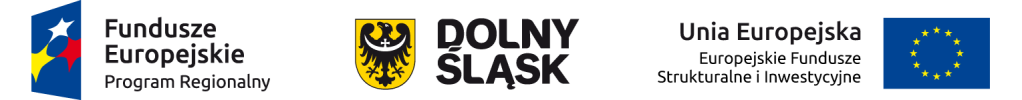 TYP 10.4.G i TYP 10.4.H
10.4.G 
Szkolenia, doradztwo oraz inne formy podwyższania kwalifikacji dla nauczycieli zawodu oraz instruktorów praktycznej nauki zawodu we współpracy z uczelniami i rynkiem pracy (np. staże nauczycieli w przedsiębiorstwach). 


10.4.H. 
Szkolenia, doradztwo oraz inne formy podwyższania kwalifikacji dla nauczycieli zawodu oraz instruktorów praktycznej nauki zawodu pod kątem kształcenia umiejętności interpersonalnych i społecznych, korzystania z nowoczesnych technologii informacyjno-komunikacyjnych, wykorzystania metod eksperymentu naukowego w edukacji a także zapewnienie metod zindywidualizowanego podejścia do ucznia
39
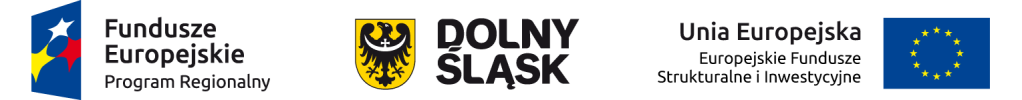 TYP 10.4.G i TYP 10.4.H
Zakres wsparcia może objąć w szczególności:

Kursy kwalifikacyjne lub szkolenia doskonalące w zakresie tematyki związanej z nauczanym zawodem

Praktyki lub staże w instytucjach z otoczenia społeczno-gospodarczego szkół lub placówek systemu oświaty prowadzących kształcenie zawodowe

Studia podyplomowe przygotowujące do wykonywania zawodu nauczyciela przedmiotów zawodowych albo obejmujące tematykę związaną z nauczanym zawodem (branżowe, specjalistyczne)

Budowanie lub moderowanie sieci współpracy i samokształcenia;

Realizację programów wspomagania, programy walidacji i certyfikacji wiedzy, umiejętności i kompetencji niezbędnych w pracy dydaktycznej, ze szczególnym uwzględnieniem nadawania uprawnień egzaminatora w zawodzie instruktorom praktycznej nauki zawodu na terenie przedsiębiorstw;

Wykorzystanie narzędzi, metod lub form pracy wypracowanych w ramach projektów, w tym pozytywnie zwalidowanych produktów projektów innowacyjnych, realizowanych w latach 2007-2013 w ramach POKL.
40
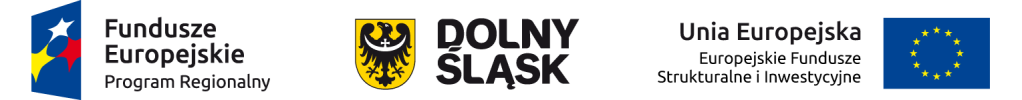 TYP 10.4.G i TYP 10.4.H
Zakres doskonalenia nauczycieli jest zgodny z potrzebami szkoły lub placówki systemu oświaty prowadzącej kształcenie zawodowe w zakresie doskonalenia nauczycieli

Realizacja różnych form doskonalenia nauczycieli powinna być prowadzona we współpracy z instytucjami otoczenia społeczno-gospodarczego szkół lub placówek systemu oświaty prowadzącymi kształcenie zawodowe

Wsparcie powinno być prowadzone z wykorzystaniem doświadczenia placówek doskonalenia nauczycieli

Praktyki lub staże dla nauczycieli organizowane w instytucjach z otoczenia społeczno-gospodarczego szkół trwają minimum 40 godzin

Studia podyplomowe powinny spełniać wymogi określone w Rozporządzeniu Ministra Nauki i Szkolnictwa Wyższego z dnia 17 stycznia 2012 r. w sprawie standardów kształcenia przygotowującego do wykonywania zawodu nauczyciela

Programy wspomagania powinny służyć pomocą szkole lub placówce systemu oświaty w wykonywaniu przez nią zadań na rzecz kształtowania i rozwijania u uczniów kompetencji kluczowych niezbędnych na rynku pracy oraz właściwych postaw /umiejętności.
41
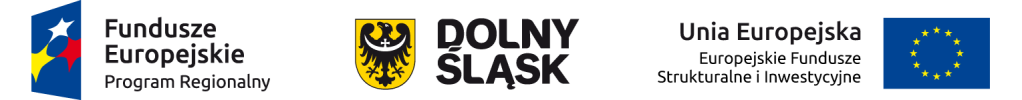 UWAGA
Wsparcie na rzecz wyposażenia szkół i placówek systemu oświat prowadzących kształcenie zawodowe powinno być realizowane zgodnie z warunkami:

Wyposażenie pracowni lub warsztatów szkolnych dokonywane jest na podstawie indywidualnie zdiagnozowanego zapotrzebowania szkół w tym zakresie,

Szczegółowy katalog wyposażenia pracowni lub warsztatów szkolnych dla 190 zawodów został opracowany przez MEN i jest udostępniony za pośrednictwem strony internetowej administrowanej przez MEN,

Istnieje możliwość zakupu wyposażenia pracowni lub warsztatów szkolnych o parametrach wyższych niż opisane w katalogu,

W przypadku gdy zawód nie został ujęty w katalogu, zakup wyposażenia pracowni dokonywany jest zgodnie z podstawą programową dla danego zawodu,

Zakupiony sprzęt ma być sprzętem dydaktycznym, wzbogacającym szkolną bazę dydaktyczną. Baza szkolna powinna być dostosowana do planowanych zmian w systemie kształcenia zawodowego,

Istnieje możliwość sfinansowania kosztów związanych z adaptacją pomieszczeń na potrzeby pracowni lub warsztatów szkolnych wynikających m.in. z konieczności montażu zakupionego wyposażenia oraz zagwarantowania bezpiecznego ich użytkowania.
42
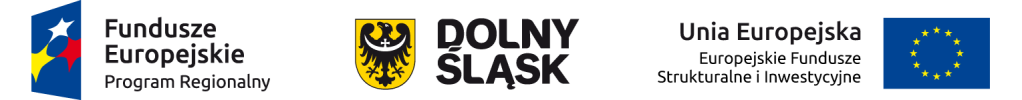 UWAGA
Wszystkie działania zaplanowane w projekcie muszą stanowić uzupełnienie/rozszerzenie/wartość dodaną w stosunku do działań prowadzonych w szkole w okresie 12 miesięcy poprzedzających złożenie wniosku o dofinansowanie.

Deklaracja w powyższym zakresie - wpisana w treść wniosku o dofinansowanie.

Projekty EFS nie mają na celu zastępowania finansowania dotychczasowej działalności szkół i placówek systemu oświaty prowadzących  kształcenie zawodowe.


Przy analizie skali działań szkoły można pominąć działania prowadzone dzięki programom rządowym.
43
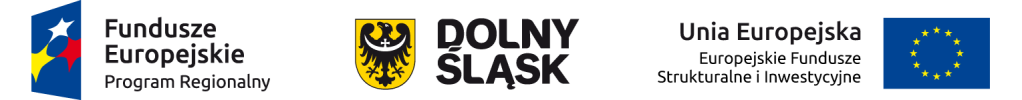 CROSS-FINANCING I ŚRODKI TRWAŁE
Cross-financing może dotyczyć wyłącznie takich kategorii wydatków, bez których realizacja projektu nie byłaby możliwa, w szczególności w związku z zapewnieniem realizacji zasady równości szans, a zwłaszcza potrzeb osób z niepełnosprawnościami. 

Wydatki powinny wynikać z potrzeby realizacji danego projektu i stanowić logiczne uzupełnienie działań. Cross-financing powinien być bezpośrednio powiązany z głównymi zadaniami realizowanymi w ramach danego projektu. 
 
W przypadku projektów współfinansowanych z EFS cross-financing może dotyczyć wyłącznie:
a) zakupu nieruchomości;
b) zakupu infrastruktury, przy czym poprzez infrastrukturę rozumie się elementy nieprzenośne, na stałe przytwierdzone do nieruchomości, np. wykonanie podjazdu do budynku, zainstalowanie windy w budynku;
c) dostosowania lub adaptacji (prace remontowo-wykończeniowe) budynków i pomieszczeń.

Zakup środków trwałych, za wyjątkiem zakupu nieruchomości, infrastruktury i środków trwałych przeznaczonych na dostosowanie lub adaptację budynków i pomieszczeń, nie stanowi wydatku w ramach cross-financingu.
44
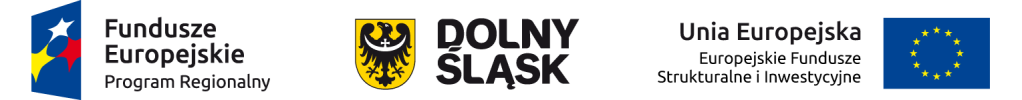 LIMITY
Wartość wydatków w ramach cross-financingu nie może stanowić więcej niż 10% finansowania unijnego na poziomie projektu. 

Wartość wydatków poniesionych na zakup środków trwałych o wartości jednostkowej równej i wyższej niż 3 500 PLN netto w ramach kosztów bezpośrednich projektu oraz wydatków w ramach cross-financingu nie może łącznie przekroczyć 10% wydatków projektu. 

W projektach zakładających doposażenie szkół i placówek  kształcenia zawodowego w sprzęt niezbędny do realizacji kształcenia zawodowego łączny limit wydatków związanych z zakupem sprzętu nie może przekroczyć 20% wartości projektu (włączając cross-financing).
45
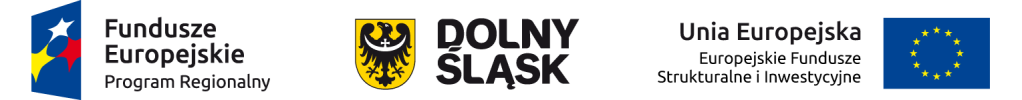 KLAUZULE SPOŁECZNE
Mają za zadanie uwzględniać aspekty społeczne przy udzielaniu zamówień tj. mają wyrównywać szanse w dostępie do zamówień dla podmiotów oraz osób w gorszej sytuacji;
Dotyczą zamówień udzielanych zarówno zgodnie z PZP jak i zasadą konkurencyjności;
Wymogi dotyczące klauzul społecznych dotyczą przeprowadzania zamówień na każdym etapie realizacji projektu, w tym również zamówień udzielanych przed podpisaniem umowy o dofinansowanie projektu.
Katalog zamówień, w ramach których istnieje obowiązek uwzględniania klauzul społecznych :
Usługi cateringowe.
Zamówienia materiałów informacyjno – promocyjnych lub usług poligraficznych.
Wynajem pomieszczeń.
Usługi sprzątania.
Przykłady stosowania klauzul społecznych są podane w Regulaminie konkursu w Rozdziale 33
46
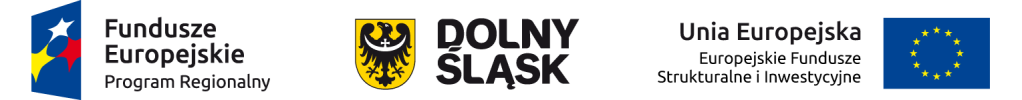 47
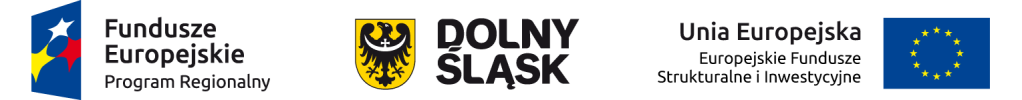 48
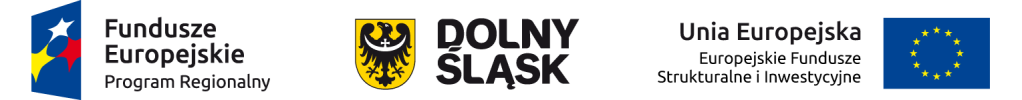 ORIENTACYJNY TERMIN ROZSTRZYGNIĘCIA KONKURSU
sierpień 2017 roku, w przypadku gdy ocenie formalno-merytorycznej podlegać będzie do 150 wniosków, 

wrzesień 2017 roku, w przypadku gdy ocenie formalno-merytorycznej podlegać będzie powyżej 150 wniosków.
49
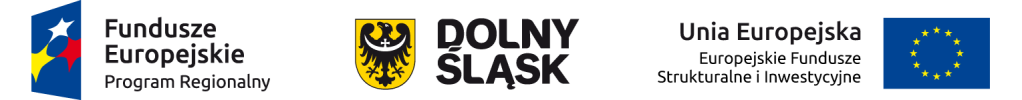 IOK udziela wyjaśnień w kwestiach dotyczących konkursów i odpowiedzi na zapytania indywidualne kierowane na adres poczty elektronicznej:
pife@dolnyslask.pl


Odpowiedzi na najczęściej zadawane pytania będą zamieszczane na stronie: www.rpo.dolnyslask.pl
50
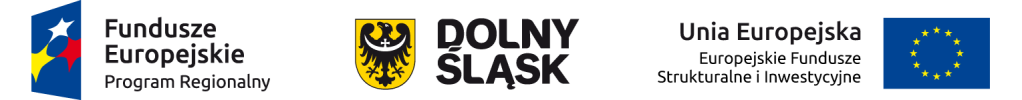 Urząd Marszałkowski Województwa Dolnośląskiego
Departament Funduszy Europejskich
Wydziała Zarządzania RPO


www.rpo.dolnyslask.pl      

Dziękuję za uwagę
51